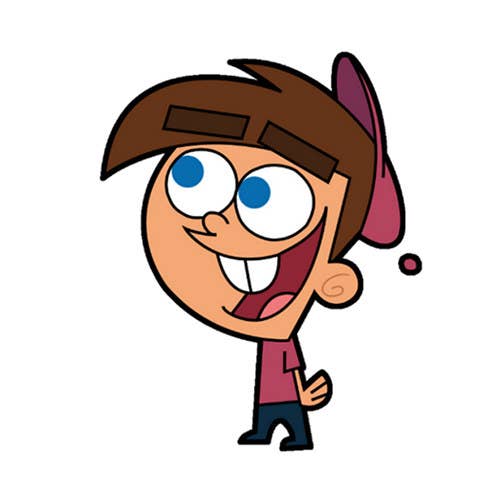 Welcometo class
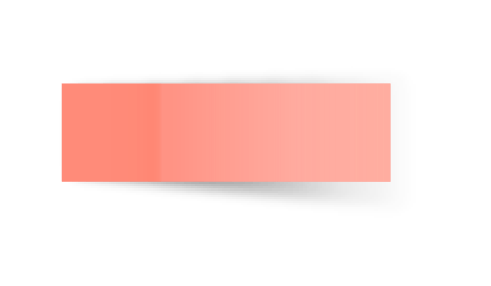 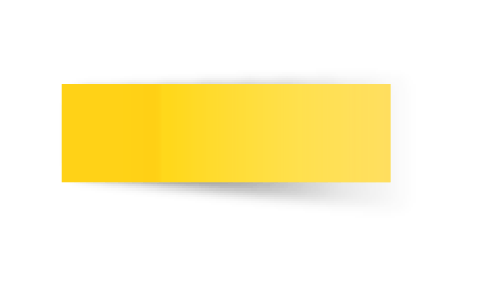 MOHAMAD
ZAID
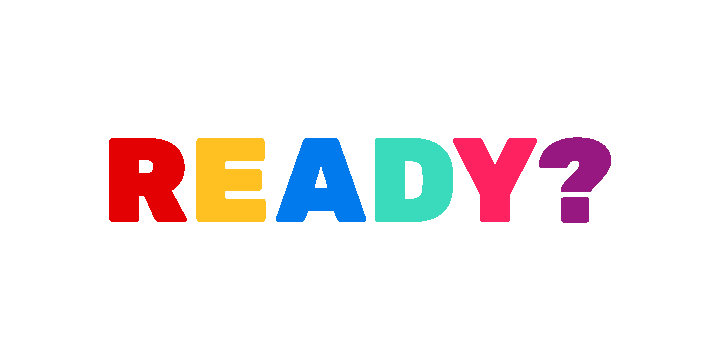 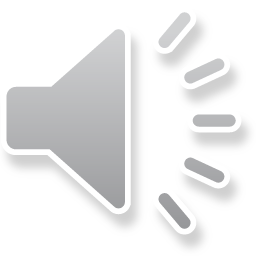 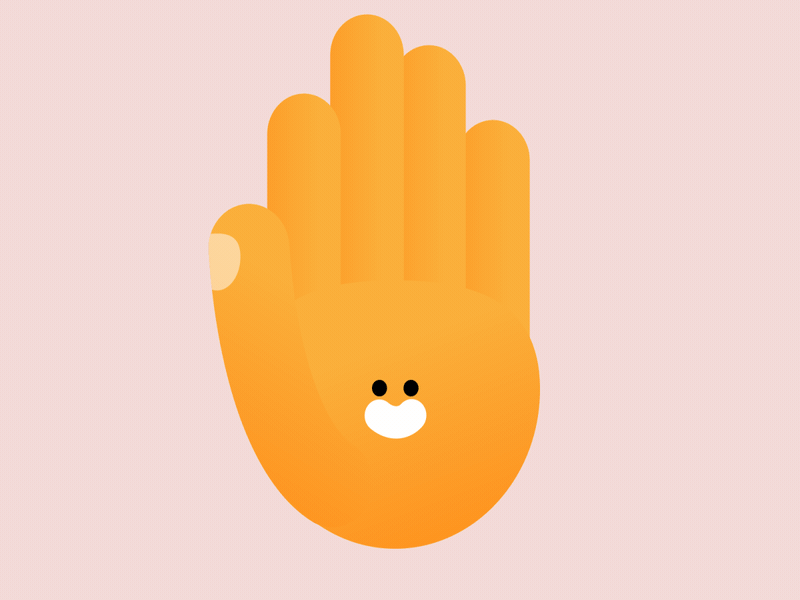 PAGEs 18 , 19
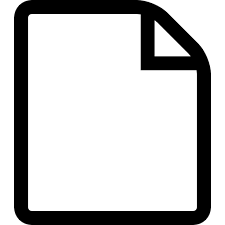 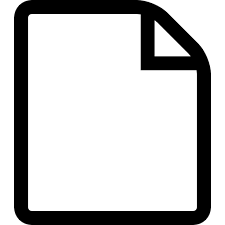 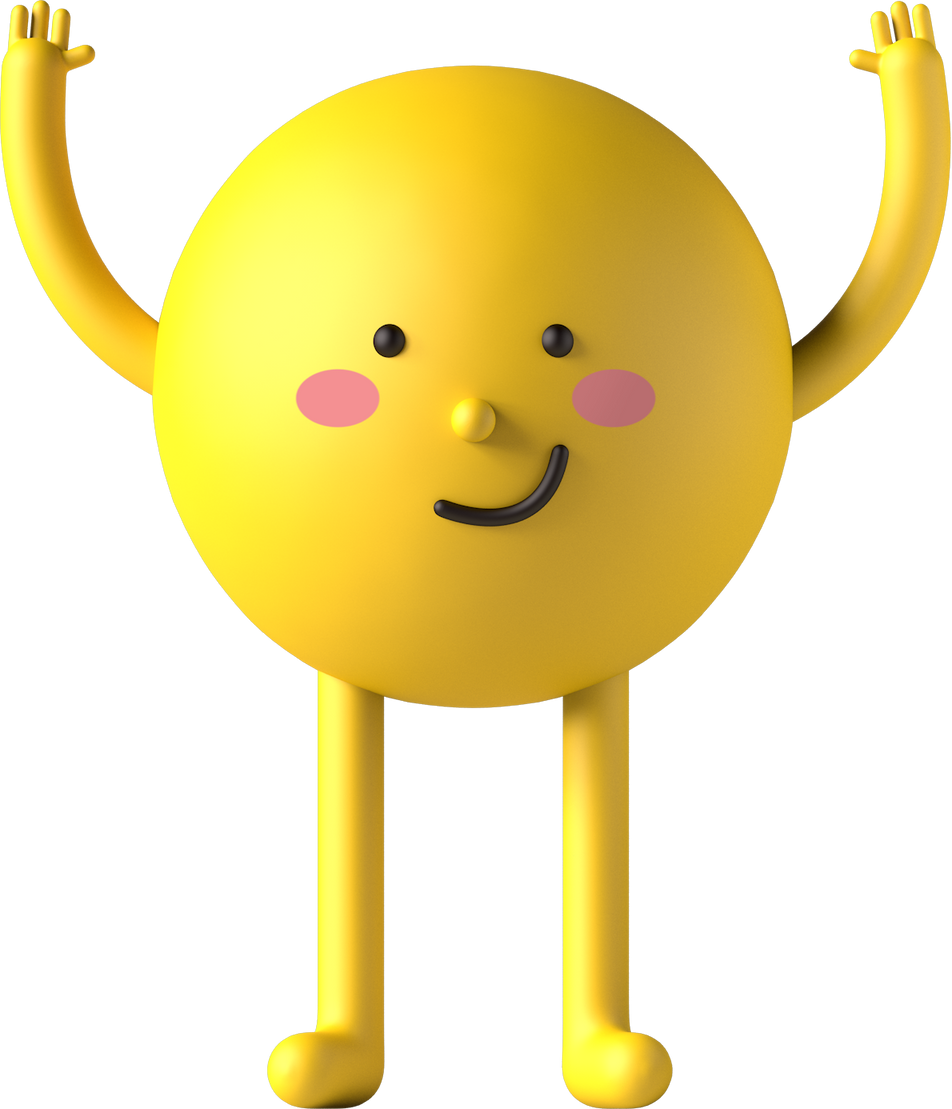 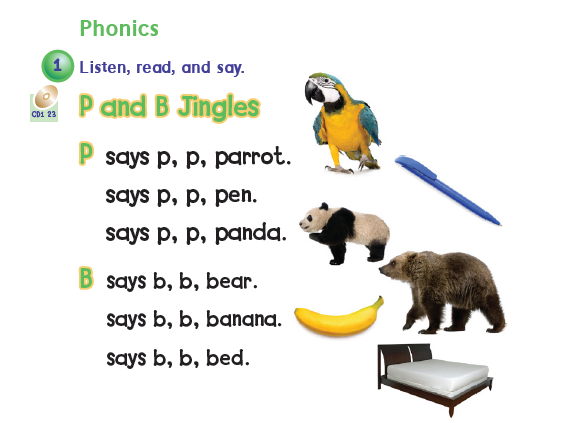 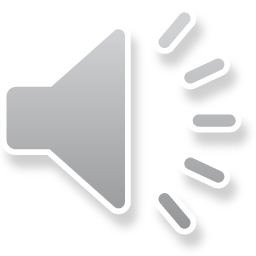 Page 18
Pick a color
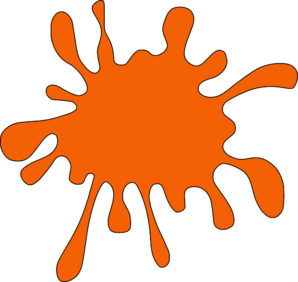 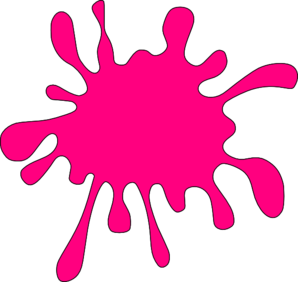 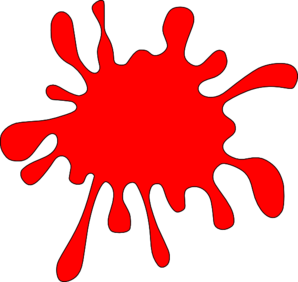 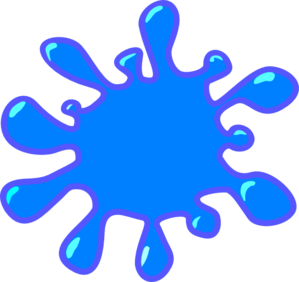 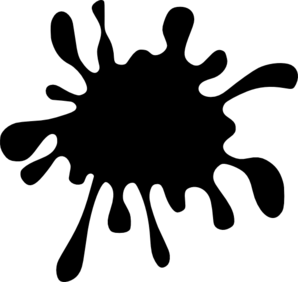 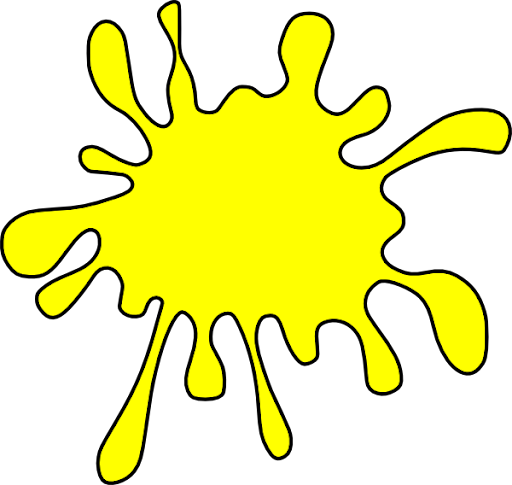 Listen
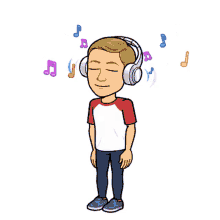 P
or
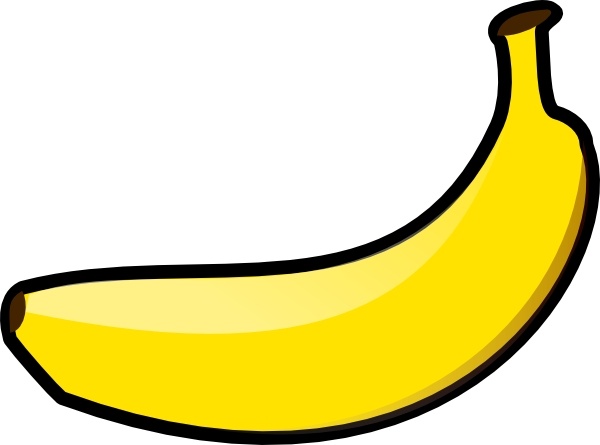 b
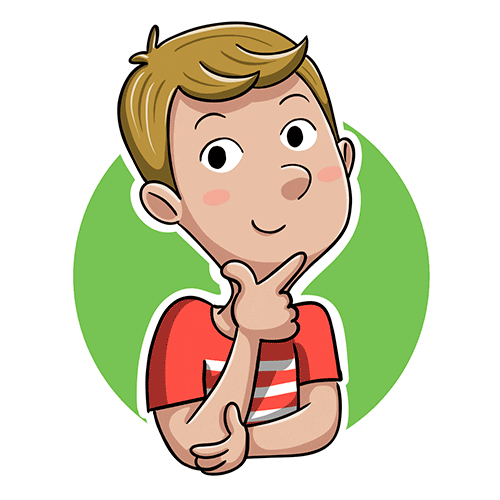 b
___anana
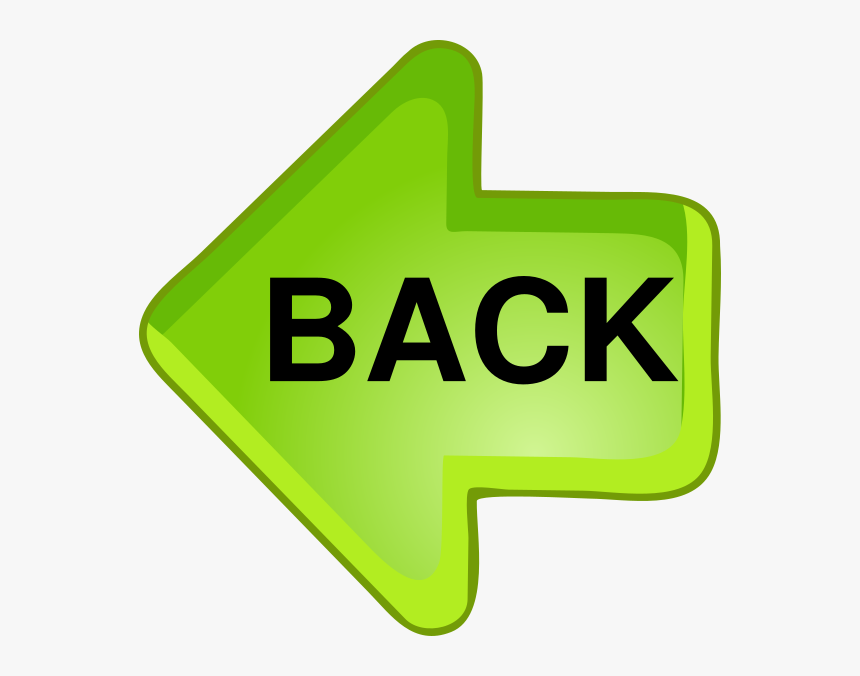 Listen
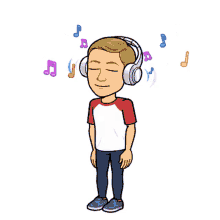 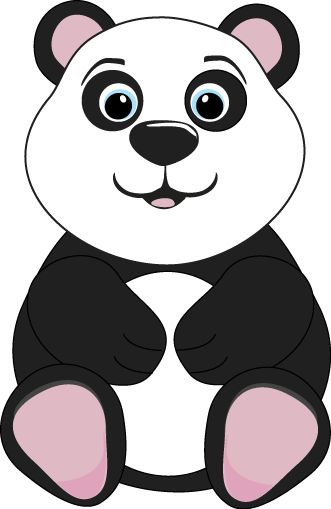 P
or
b
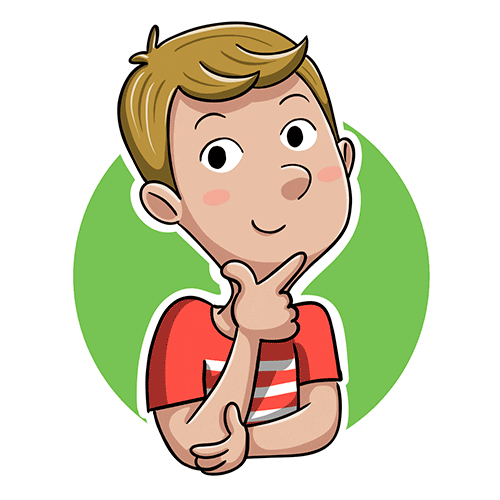 ___anda
P
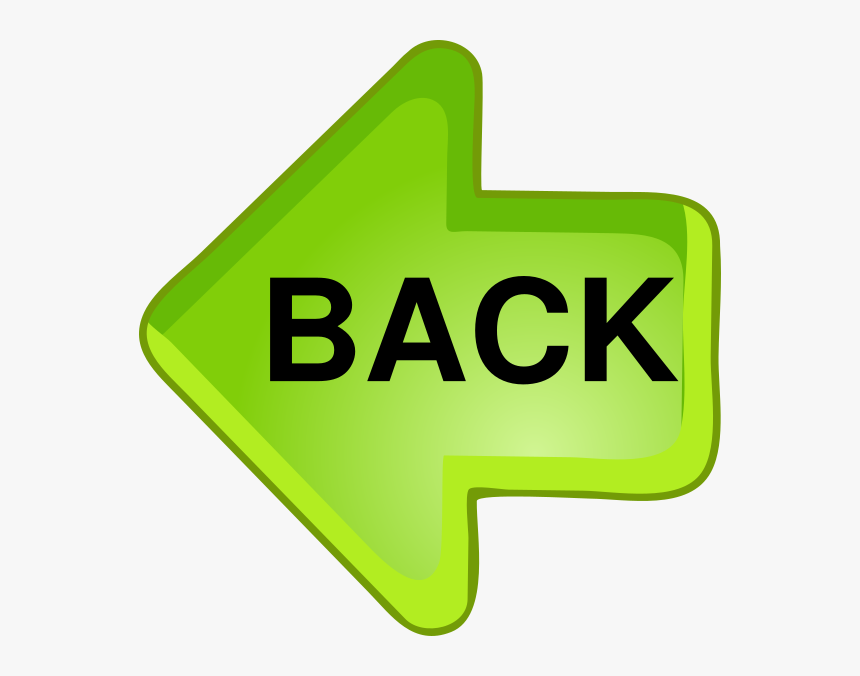 Listen
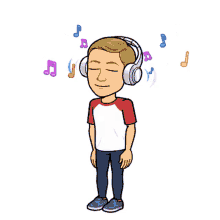 P
or
b
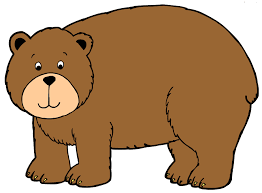 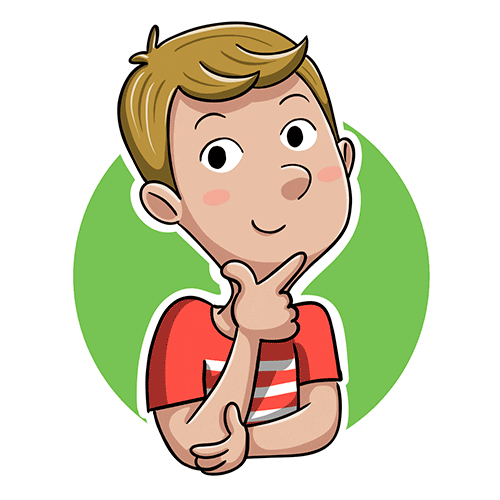 b
___ear
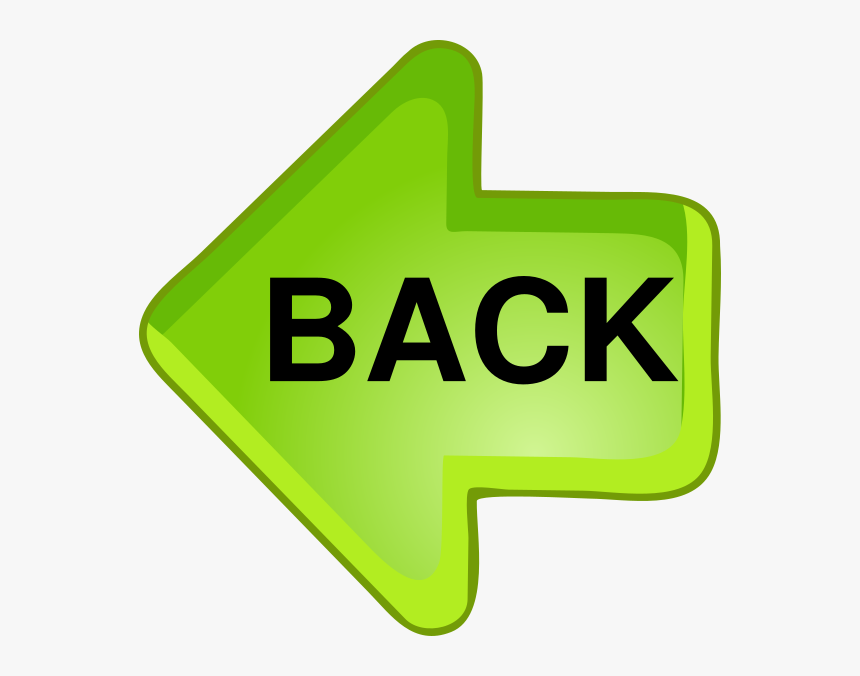 Listen
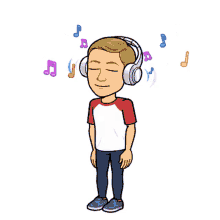 P
or
b
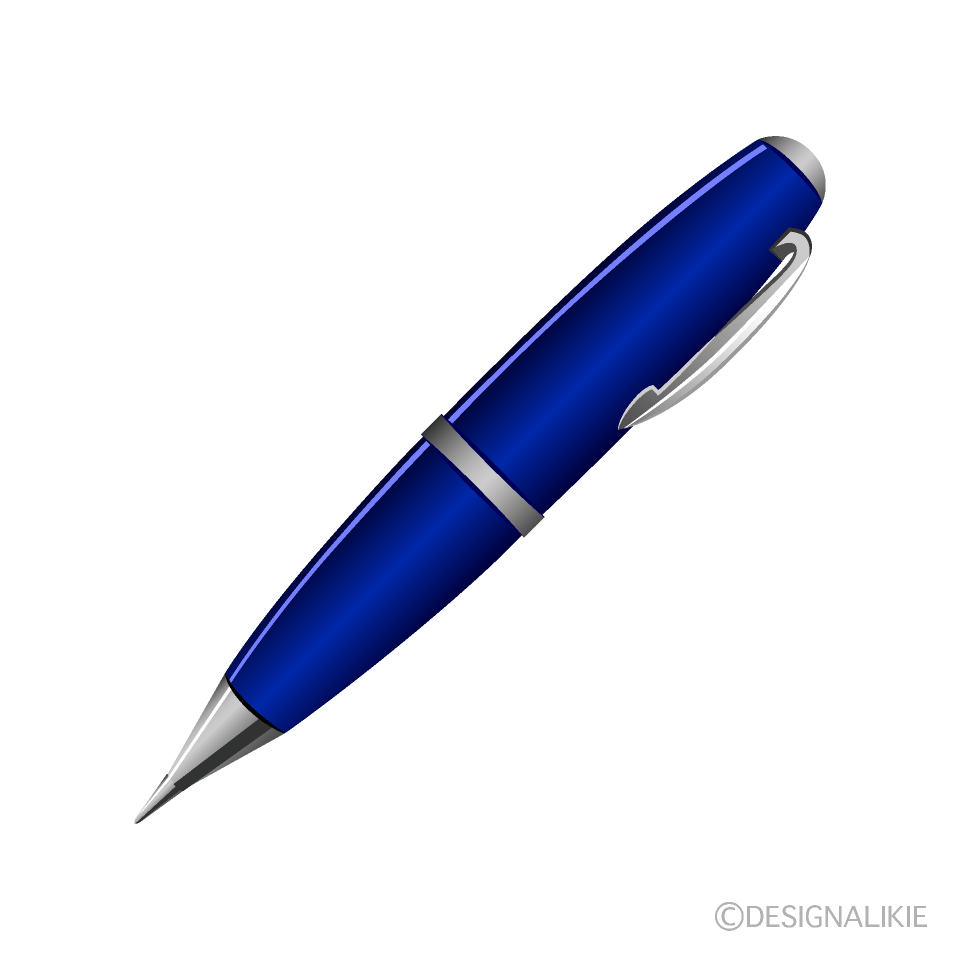 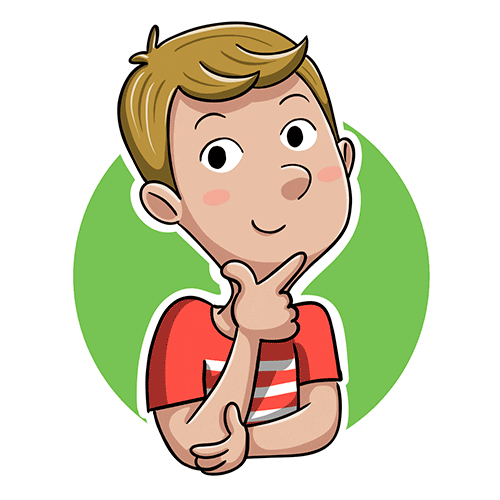 P
___en
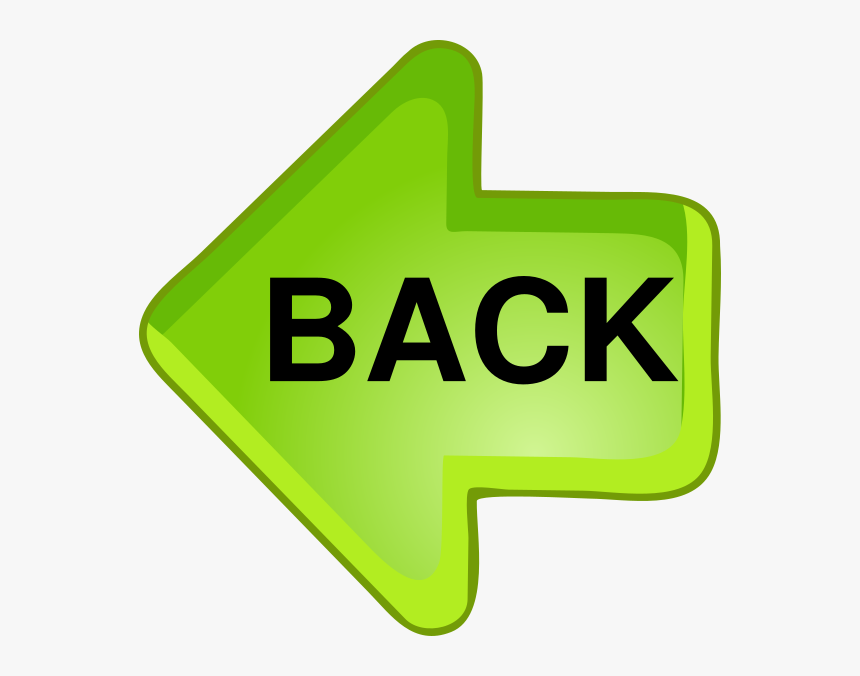 Listen
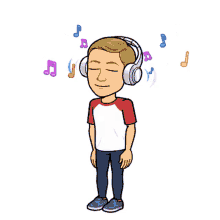 P
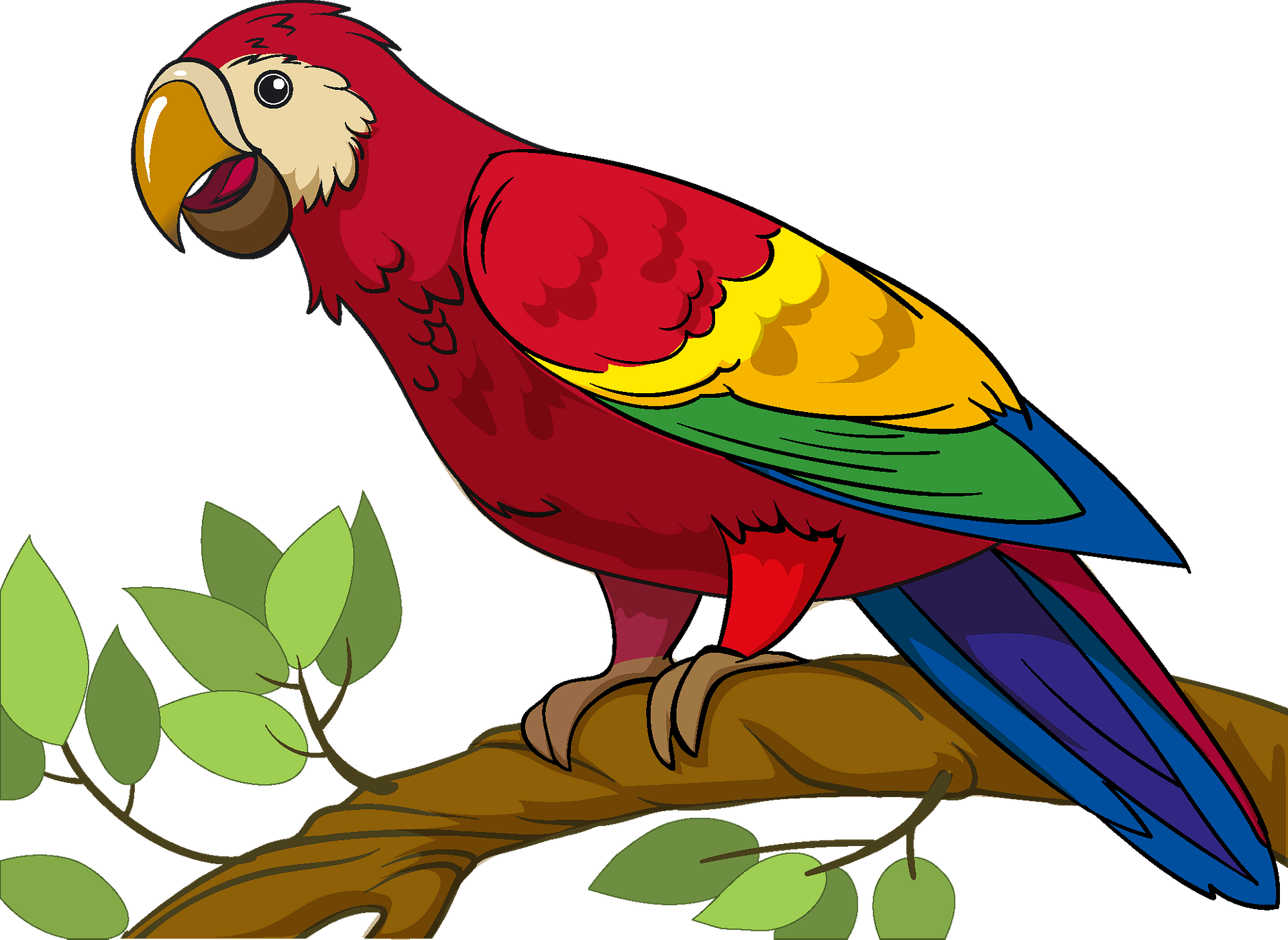 or
b
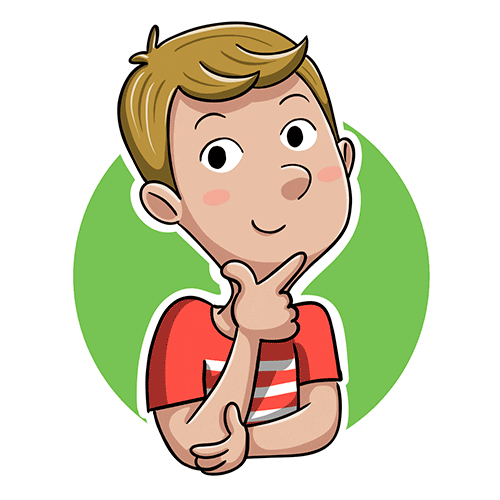 P
___arrot
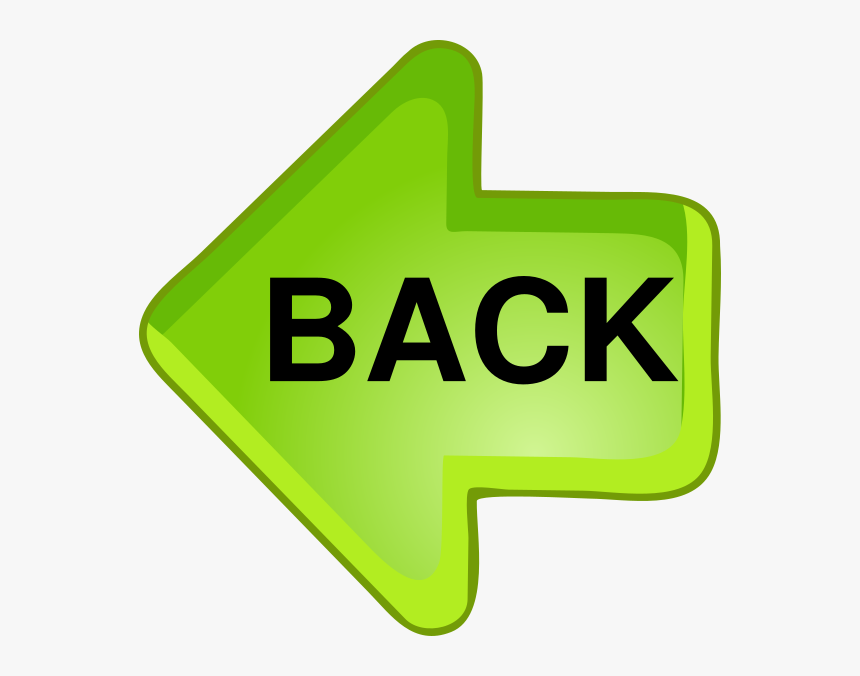 Listen
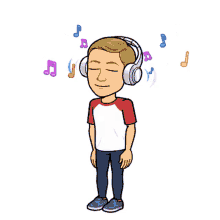 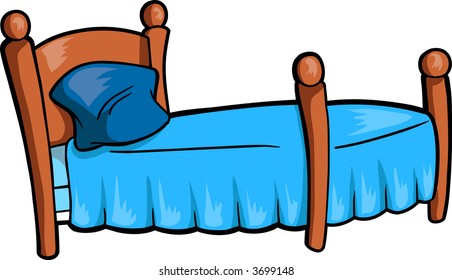 P
or
b
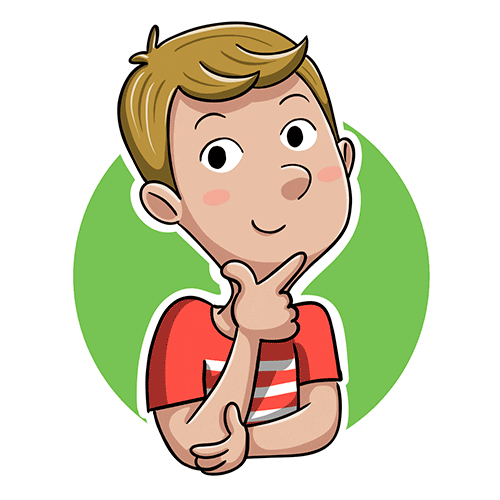 ___ed
b
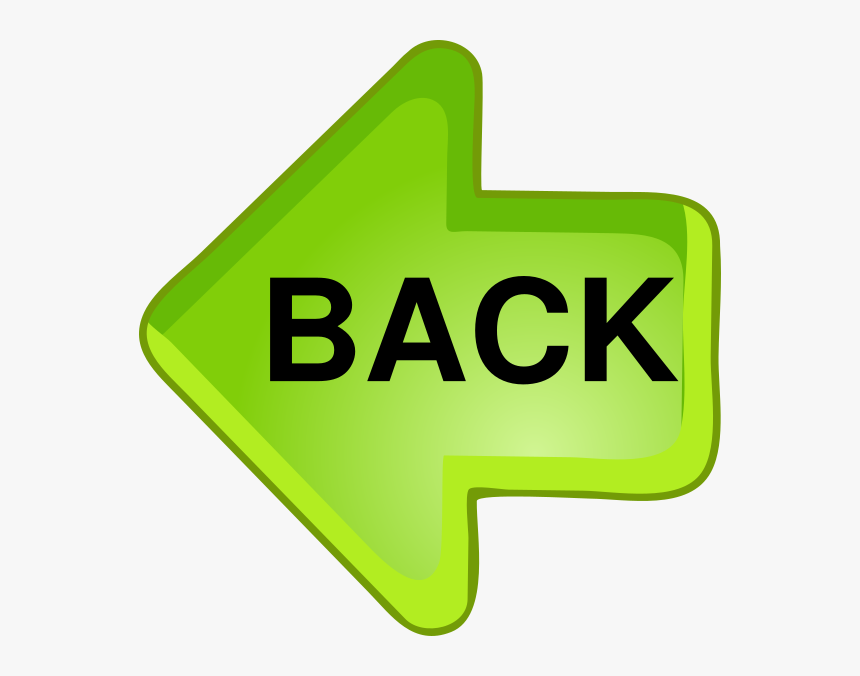 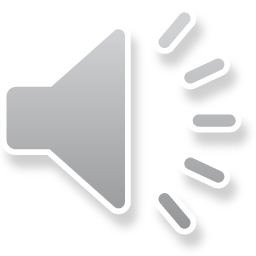 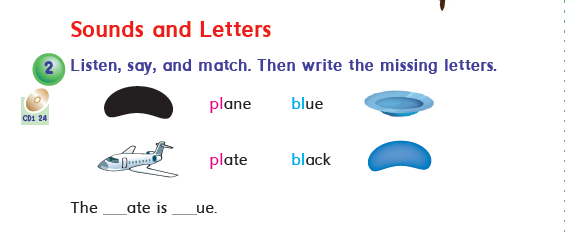 Page 18
Listen
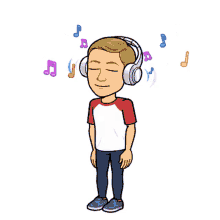 Pl or bl
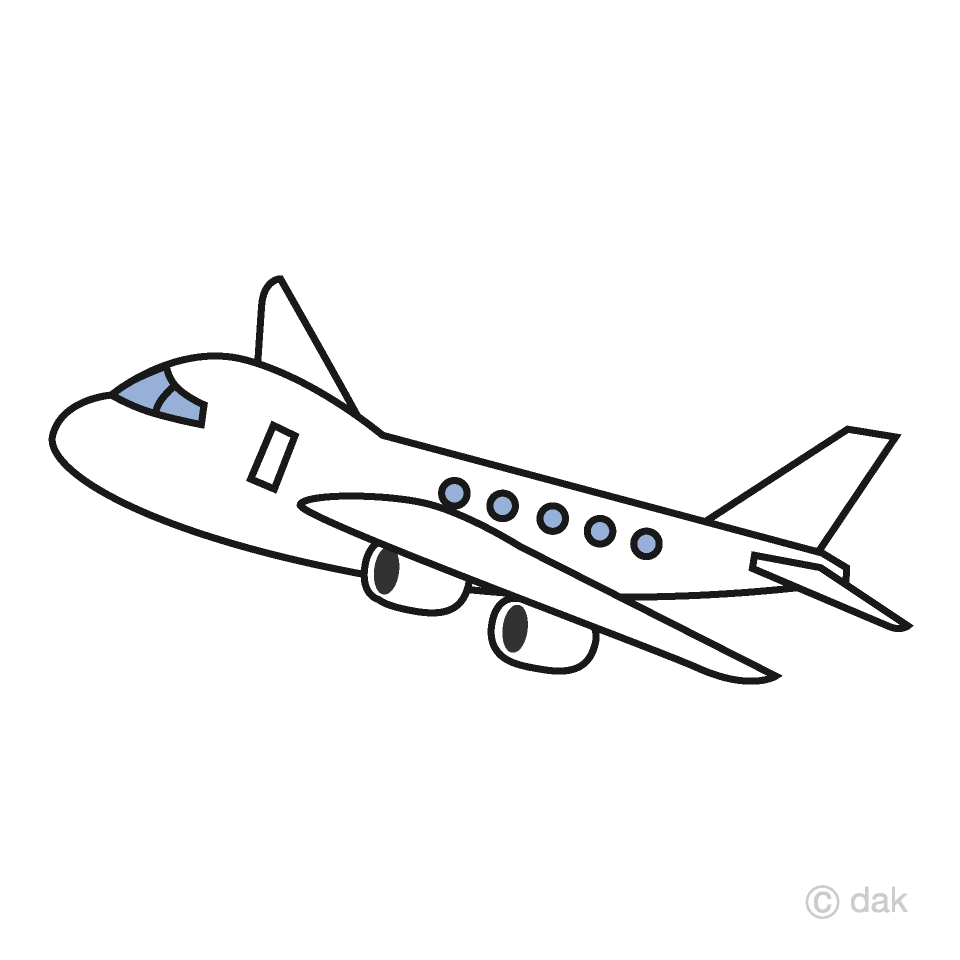 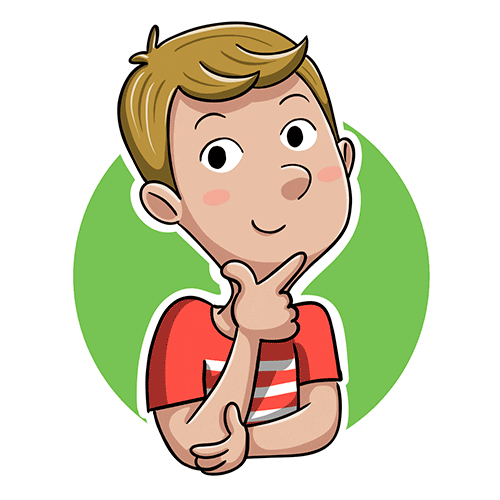 ___ane
Pl
Listen
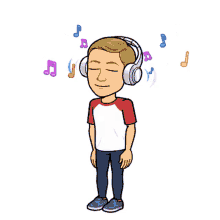 Pl or bl
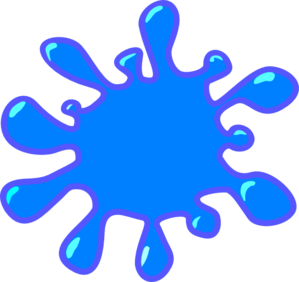 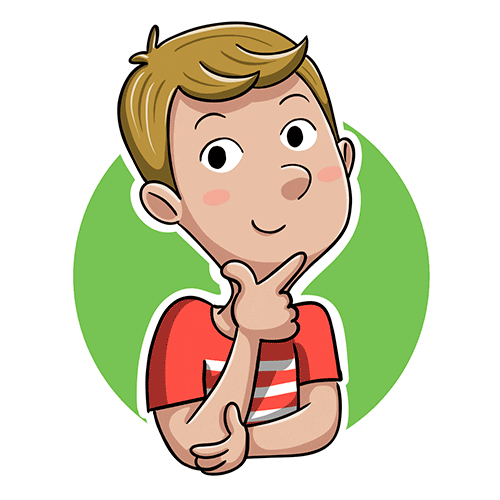 ___ue
bl
Listen
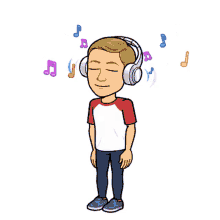 Pl or bl
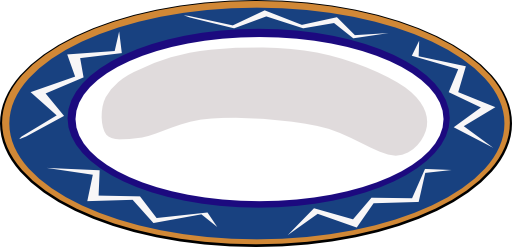 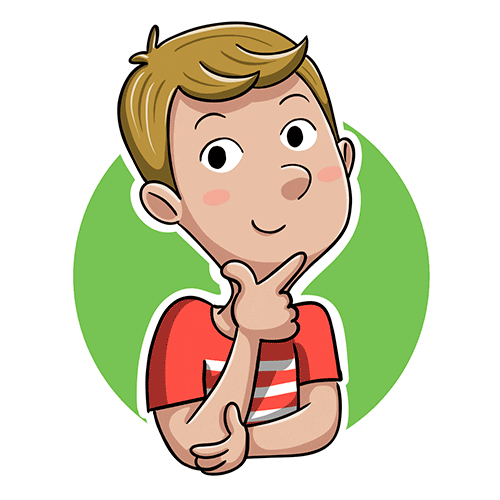 Pl
___ate
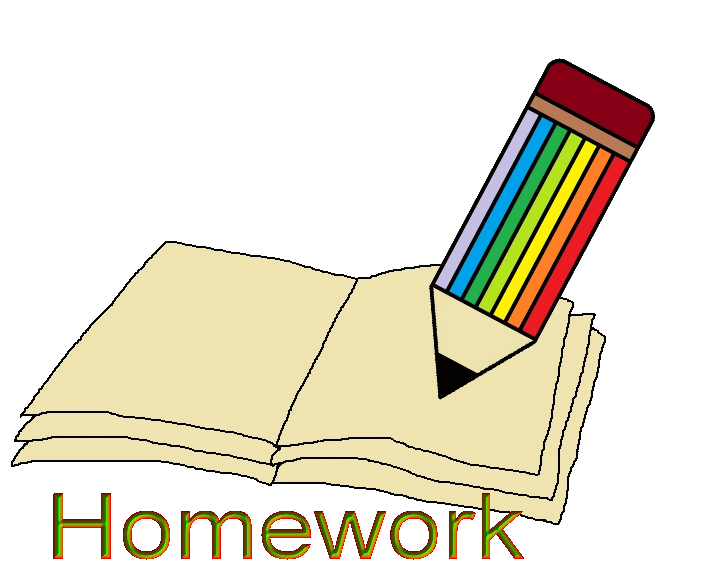 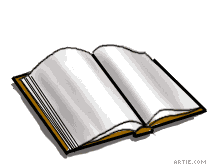 workbook 


Pages
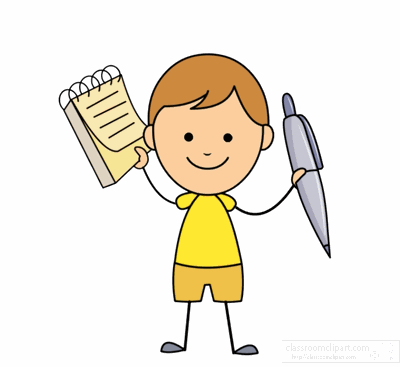 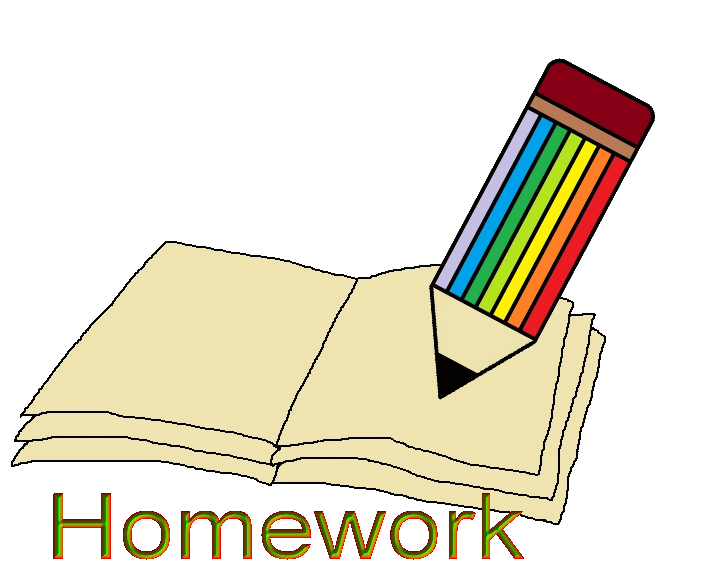 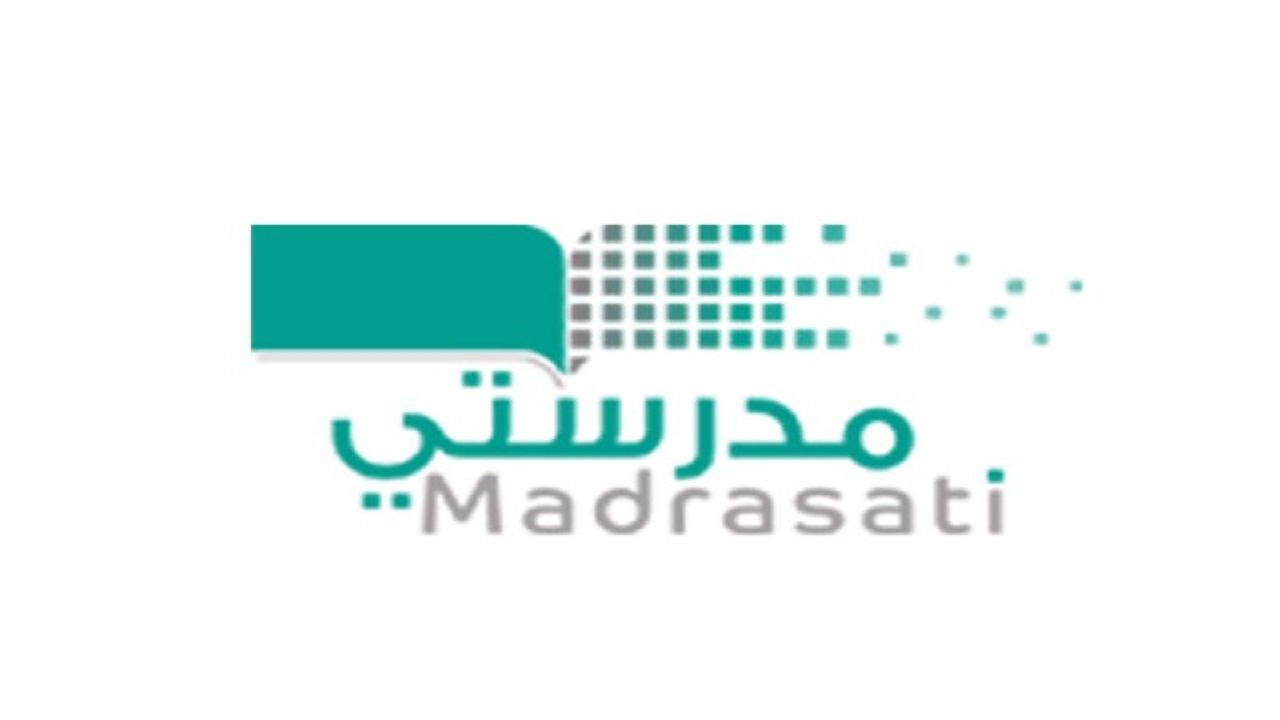 Home work at
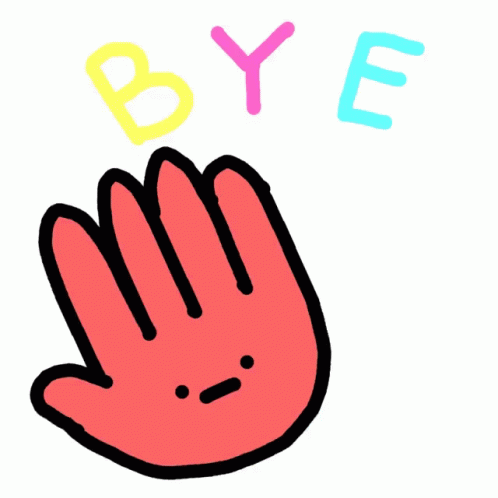 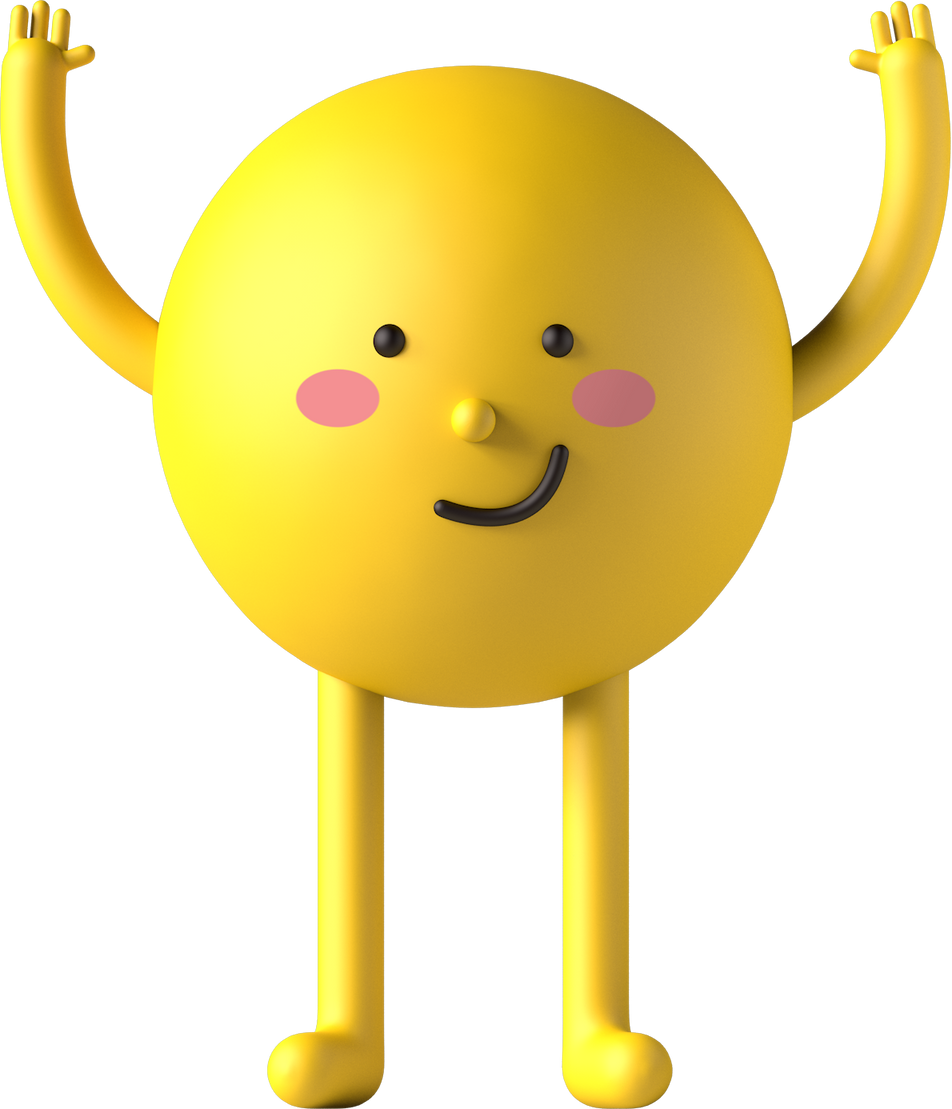